Titre de l'atelierAtelier régional sur les cadres de financement nationaux intégrés 2024Finances publiques pour le développement durable en AfriqueparSABITI FredMinistère des finances et de la planification économique du Rwanda (MINECOFIN)
Addis-Abeba, Éthiopie 12-13 juin 2024
Plan de la présentation
Critères de référence actuels
Introduction
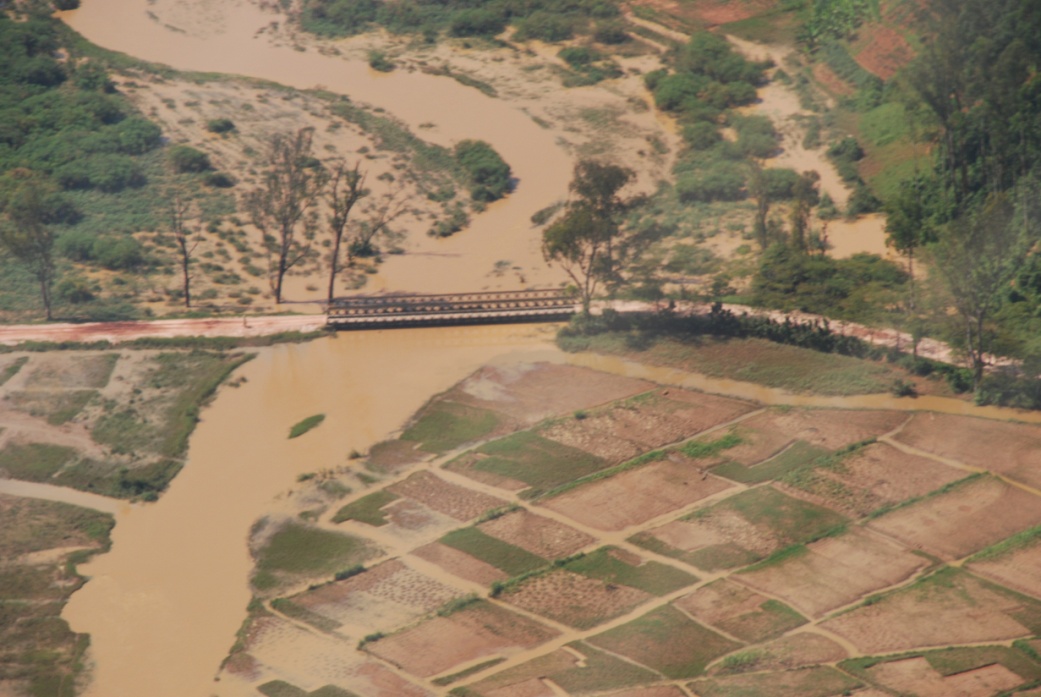 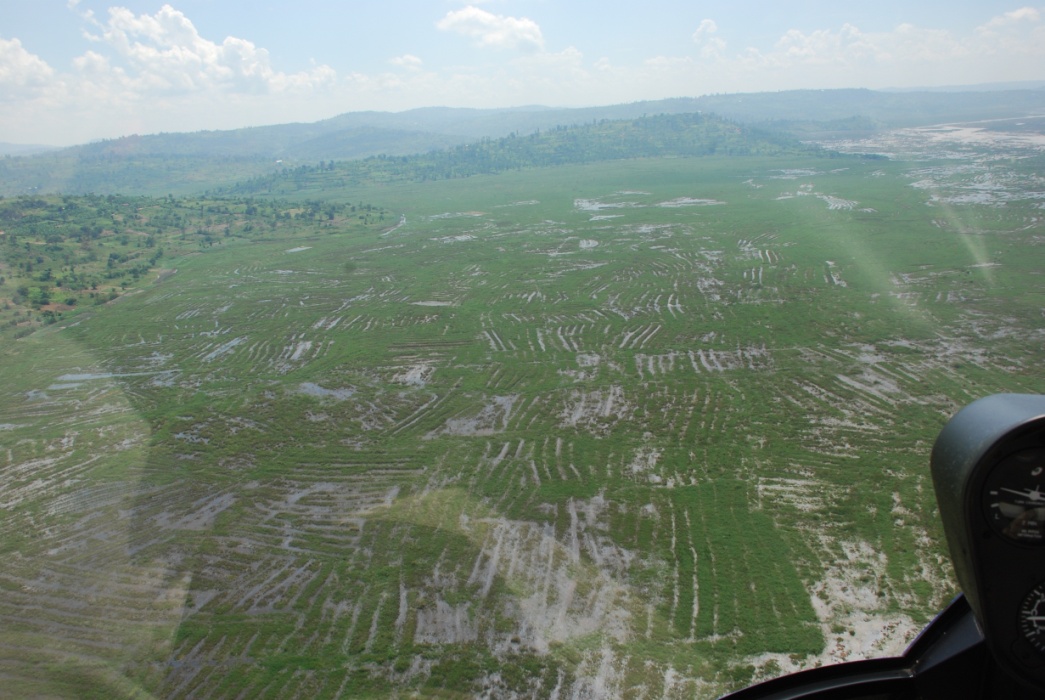 Défis associés
Suivi actuel des flux financiers liés au climat
Temps d'attente 
Sources d'information non coordonnées
Duplication des données
Outils existants
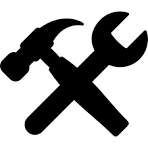 1. Liste de contrôle Env & CC
2. Env & CC Déclaration de suivi
3. Marquage du budget climatique (CBT)
Format de la déclaration de suivi de l'environnement et du changement climatiqueInstitution : Ministère/District
Contexte de la TCC
Le 13 avril 2022, le conseil d'administration du FMI a approuvé la création du Fonds pour la résilience et la viabilité (RST).
L'objectif principal du RST est de fournir un financement à long terme abordable pour aider les pays à relever deux défis structurels à long terme, dont le changement climatique. 
Le Rwanda est l'un des 143 pays éligibles au RST et a été sélectionné parmi les pays pilotes. 
Pour se qualifier pour le programme, le Rwanda a été chargé de proposer un ensemble de mesures de réforme (MR) de haute qualité en rapport avec l'objectif de l'EAR, spécifiquement en accord avec les diagnostics de pays développés par la BM et le FMI, en particulier, les CCDR (Country climate development report) et les CMAP (Climate Macroeconomic Assessment Program). L'une de ces réformes a consisté à développer un CBT
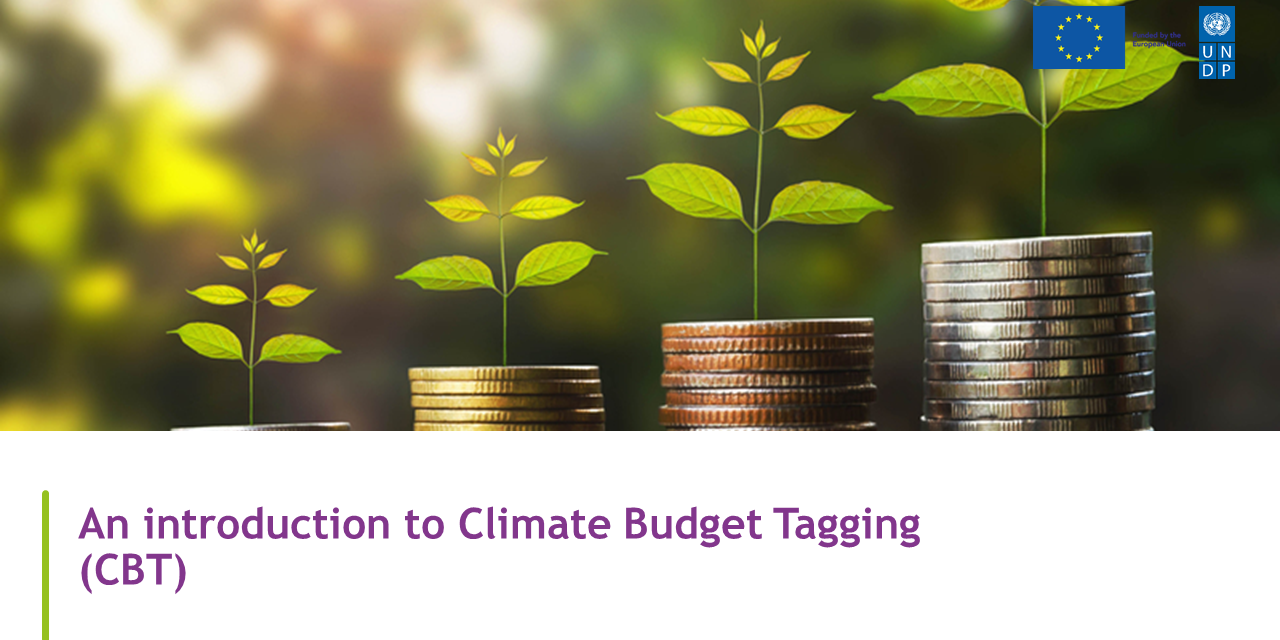 Contexte
Le 13 avril 2022, le conseil d'administration du FMI a approuvé la création du Fonds pour la résilience et la viabilité (RST).
L'objectif principal du RST est de fournir un financement à long terme abordable pour aider les pays à relever deux défis structurels à long terme - notamment le changement climatique et la préparation aux pandémies - qui comportent des risques macroéconomiques importants et pour lesquels les solutions politiques ont un fort caractère de bien public mondial.
Le Rwanda est l'un des 143 pays éligibles au RST et a été sélectionné parmi les pays pilotes. 
Pour se qualifier pour le programme, le Rwanda a été chargé de proposer un ensemble de mesures de réforme (MR) de haute qualité en rapport avec l'objectif de l'EAR, spécifiquement en accord avec les diagnostics du pays développés par la BM et le FMI, en particulier les CCDR et les CMAP.
L'étiquetage du budget climatique : de quoi s'agit-il ?
Le marquage est le processus consistant à attribuer une marque ou un signe à une intervention donnée pour faciliter le suivi et l'identification de ces interventions afin d'y accéder au moment voulu, en particulier à des fins de reporting (NDC/UNFCCC, etc.).
Le Climate Budget Tagging (CBT) est un outil de surveillance et de suivi des dépenses liées au climat dans le système budgétaire national.
Il fournit des données complètes sur les dépenses liées au changement climatique, ce qui permet aux gouvernements de prendre des décisions éclairées et d'établir des priorités en matière d'investissements dans le domaine du climat. 
CBT permet de contrôler les dépenses du gouvernement et des donateurs en matière de lutte contre le changement climatique, ce qui renforce la responsabilité et la transparence.
Le CBT permet de mieux hiérarchiser les programmes d'atténuation ou d'adaptation en fournissant des informations dans le cadre des processus budgétaires.
Processus d'étiquetage au Rwanda
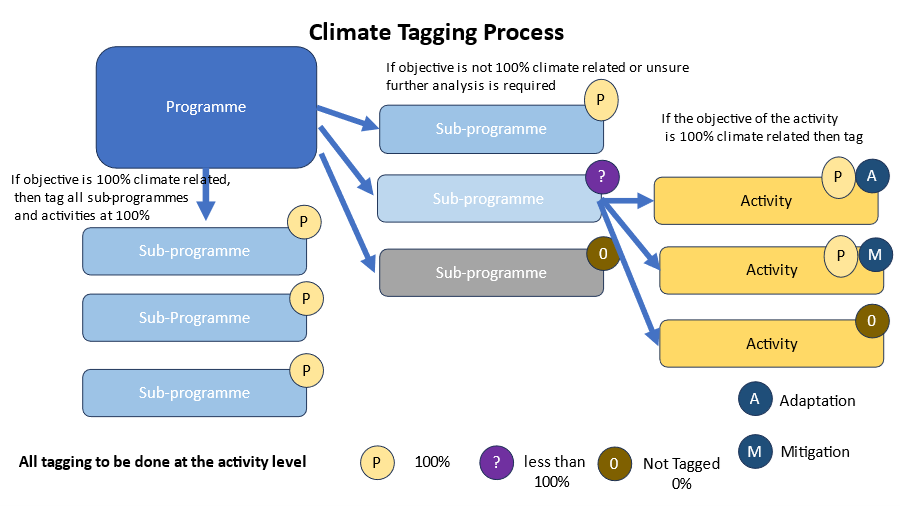 L'étiquetage dans le système
Dans le SIGIF, les données seront saisies dans trois catégories : 
Adaptation 

Atténuation

Les deux : adaptation et atténuation
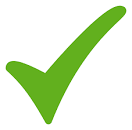 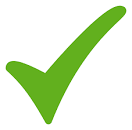 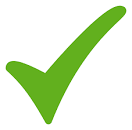 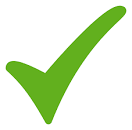 Comité technique national
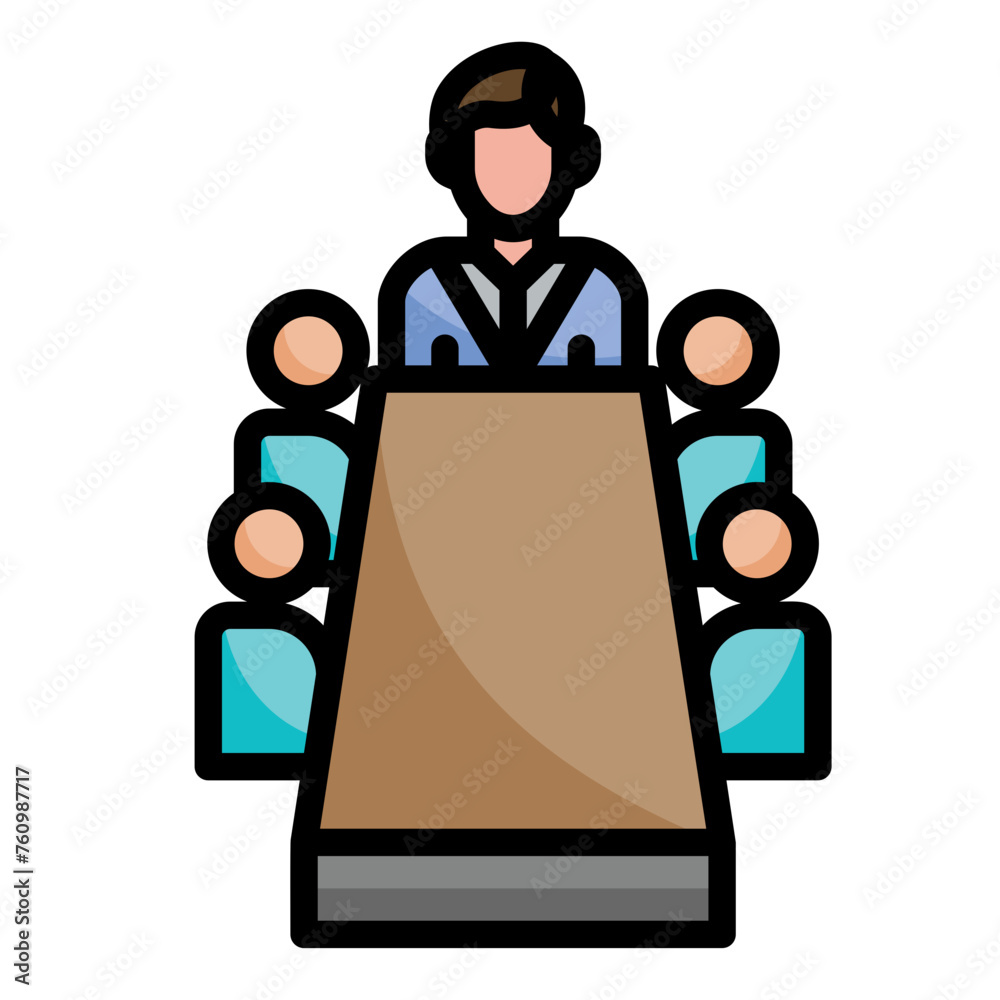 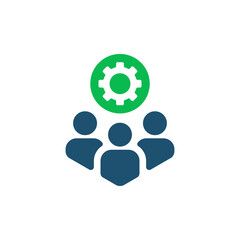 Mandat
La TCC et les progrès réalisés jusqu'à présent
Élaboration de lignes directrices internes sur le système de marquage du budget climatique prévu, y compris les changements anticipés de la circulaire d'appel budgétaire et les exigences des utilisateurs pour le système intégré de gestion financière (IFMIS) (achevé).
Le personnel de MINECOFIN a mis en œuvre le marquage du budget climatique en tant que prototype sur les dépenses de développement uniquement et a publié une déclaration sur le budget climatique en utilisant les premiers résultats du marquage du budget. Identifier dans le document-cadre budgétaire (DCB) comment les informations climatiques ont été utilisées dans la prise de décision. (Achevé pour l'exercice 2024/2025)
Le personnel de MINECOFIN doit étendre le cadre de marquage budgétaire du changement climatique pour couvrir toutes les dépenses, en adoptant l'approche définie dans les lignes directrices internes et en s'appuyant sur les leçons tirées de la période de prototypage (pour l'exercice 2025/2026).
Publier les résultats complets de l'étiquetage dans la déclaration sur le budget climatique et commencer à publier un rapport trimestriel sur les dépenses climatiques qui compare l'exécution des dépenses liées au changement climatique avec les plans budgétaires (en cours pour l'exercice 2024/2025).
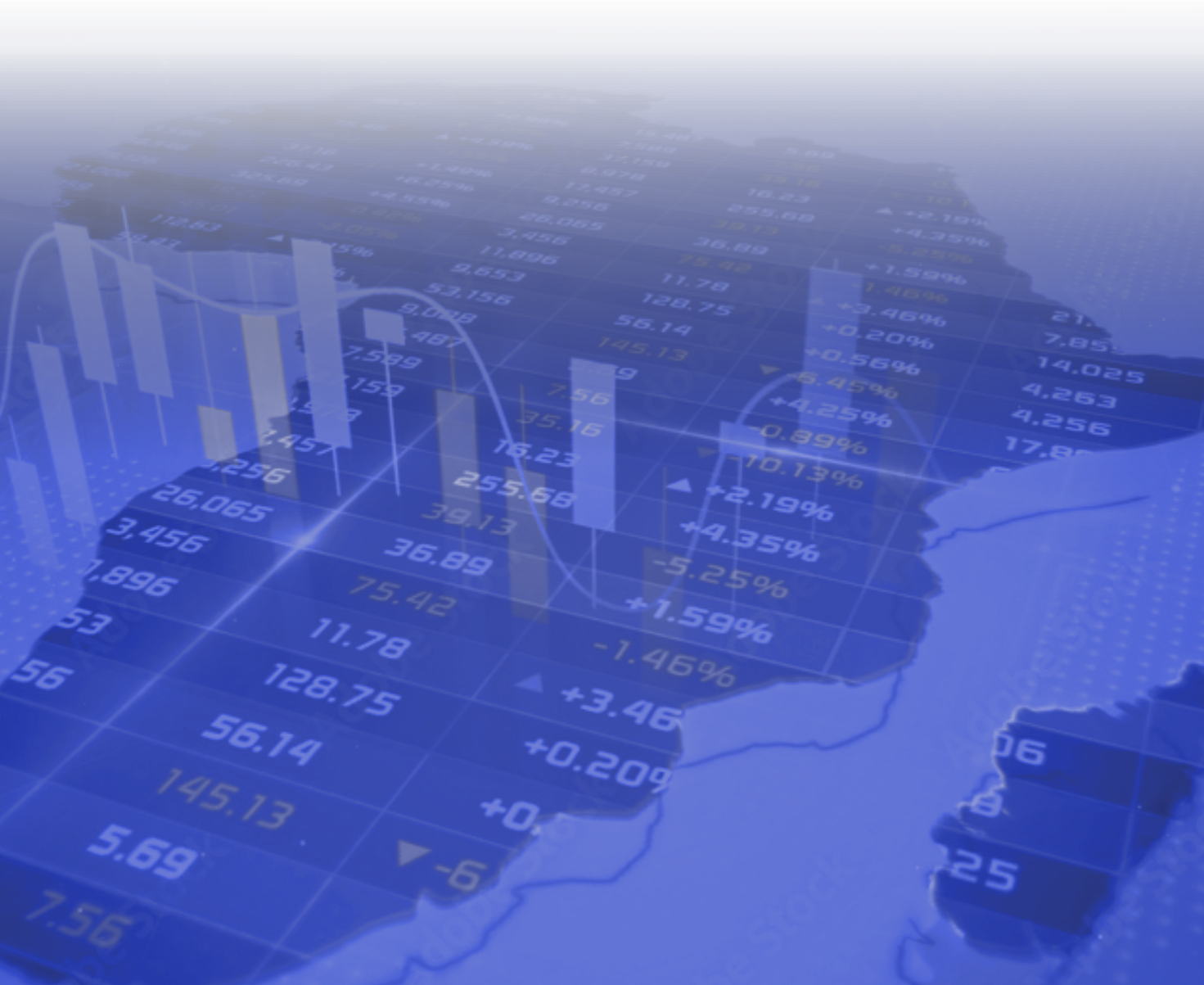 La voie à suivre
Merci de votre attention